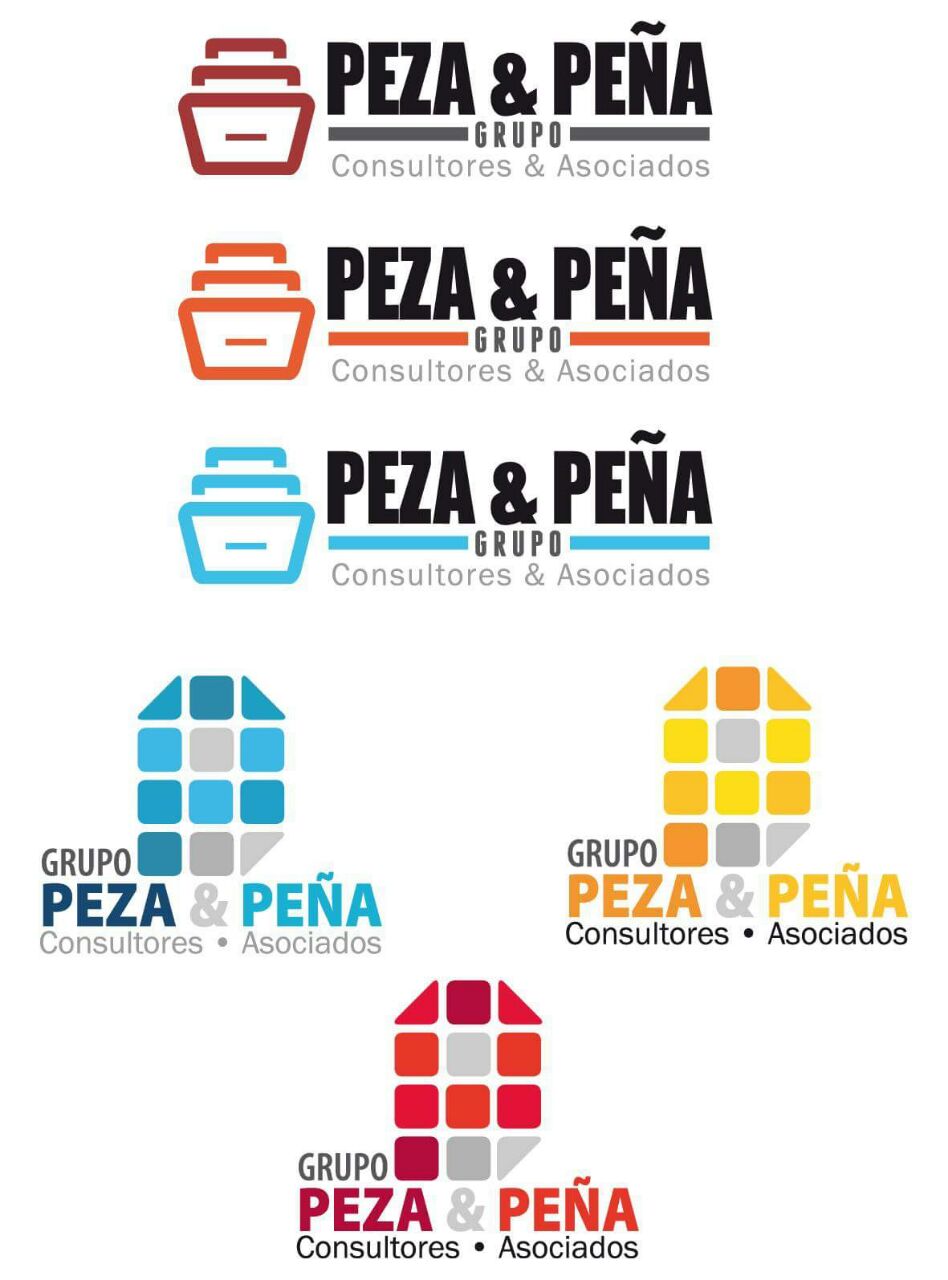 PRESENTACIÓN EJECUTIVA
SERVICIOS PROFESIONALES 
EN ARCHIVONOMÍA
Y 
ADMINISTRACIÓN DOCUMENTAL
2018
Presentación
Estimado Cliente
Buen día  
Por medio de la presente le mandamos  un cordial saludo, a la vez que presentamos a sus finas atenciones nuestro portafolio de productos y servicios en Archivonomía y Administración Documental 
Somos una firma de Consultoría de servicios especializada en Archivonomía & Administración documental con 15 años de experiencia administrando in situ o por custodia y resguardo, organizando, rescatando, estructurando y digitalizando archivos administrativos, legales, fiscales, contables y generales.
Incorporamos a nuestras operaciones las cajas para  archivo BANKER BOX© con la que estamos teniendo grandes resultados, asi como el mobiliario para archivo que nos fabrica la firma BEST INGENIERIA LOGISTICA © 
Quedamos en espera de  recibir noticias suyas, con el fin de agendar una cita para presentarnos  ante usted y aclarar cualquier tipo de dudas acerca de nuestros servicios y a su vez, poder mostrarle lo que podemos desarrollar e implementar para una correcta administración de su información documental. 
    Nos reiteramos a sus apreciables órdenes como sus atentos y seguros servidores, aprovechando para darle las gracias por su tiempo y a la vez enviarle un muy cordial saludo. 
   Muy Atentamente,
    Grupo Peza &  Peña Consultores, Asociados
2
Grupo Peza & Peña Consultores  ®   
Todos los Derechos Reservados
VISIÓN, MISIÓN Y
VALORES
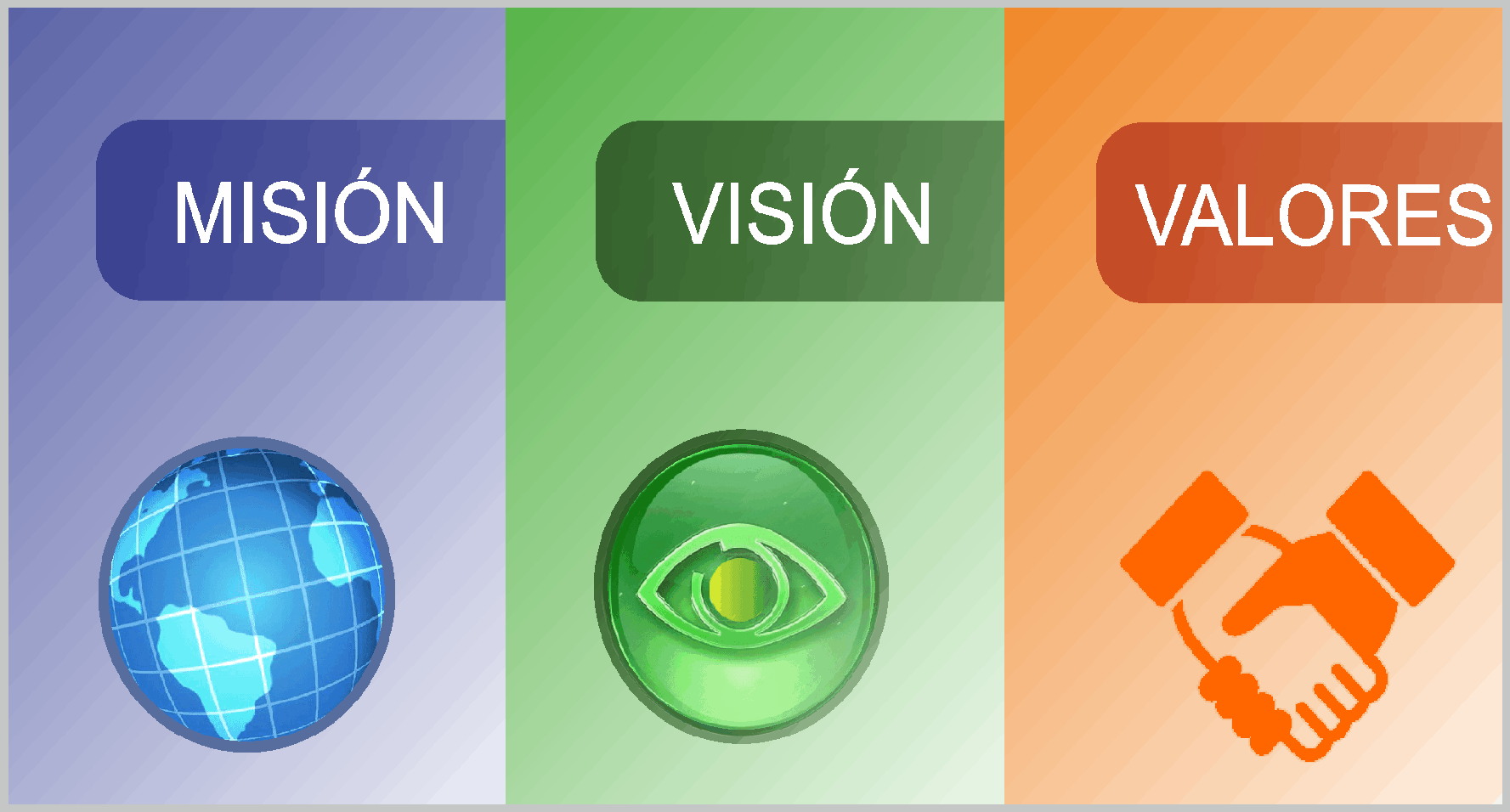 Ser la firma líder en la prestación de servicios en el ámbito de la Archivonomía y   Administración Documental.
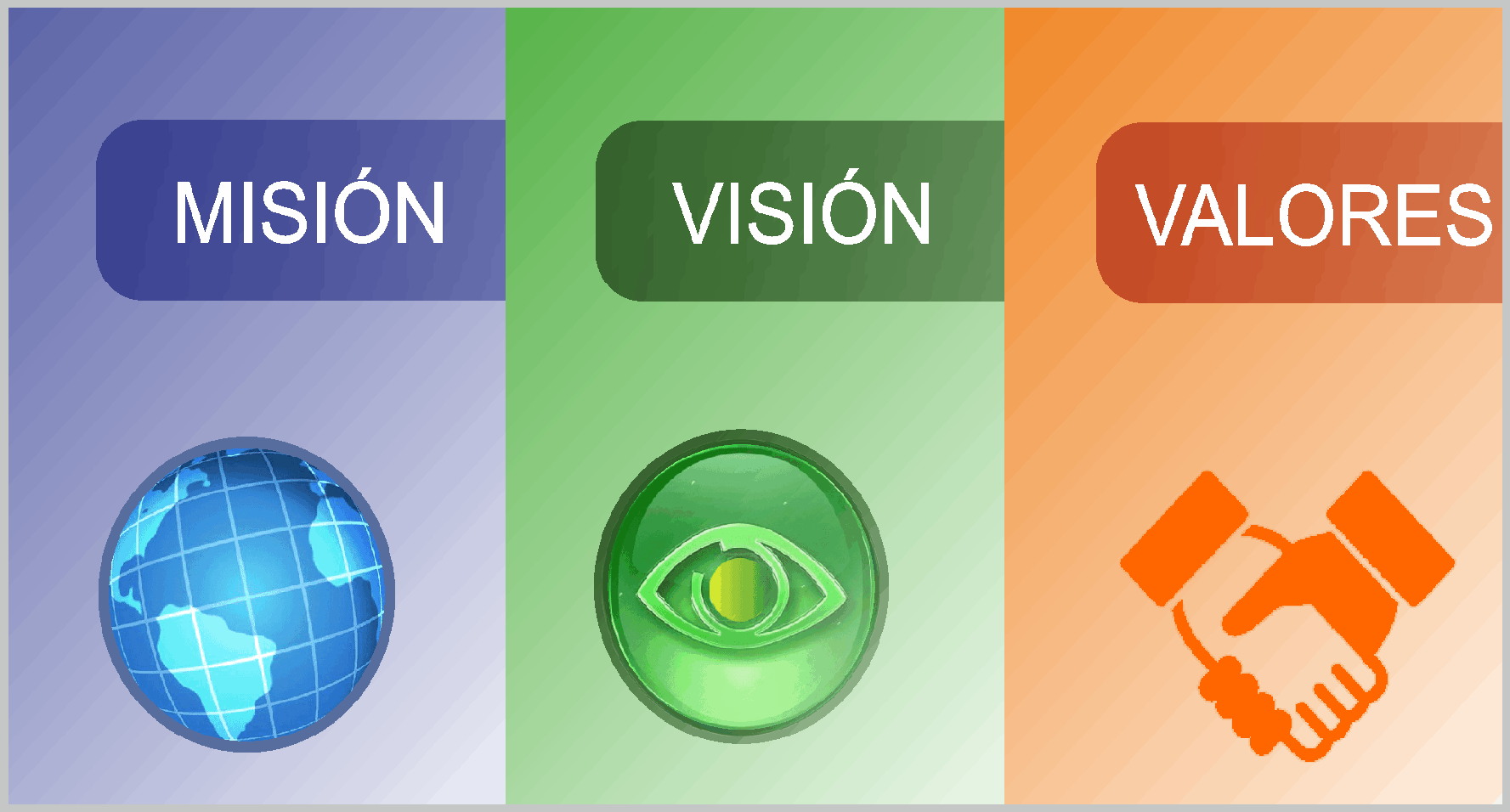 Proporcionar servicios de Consultoría en Archivonomía y Administración documental con infraestructura humana y tecnológica de alto nivel, los cuales nos permitan superar los estándares de calidad generalmente aceptados en México.
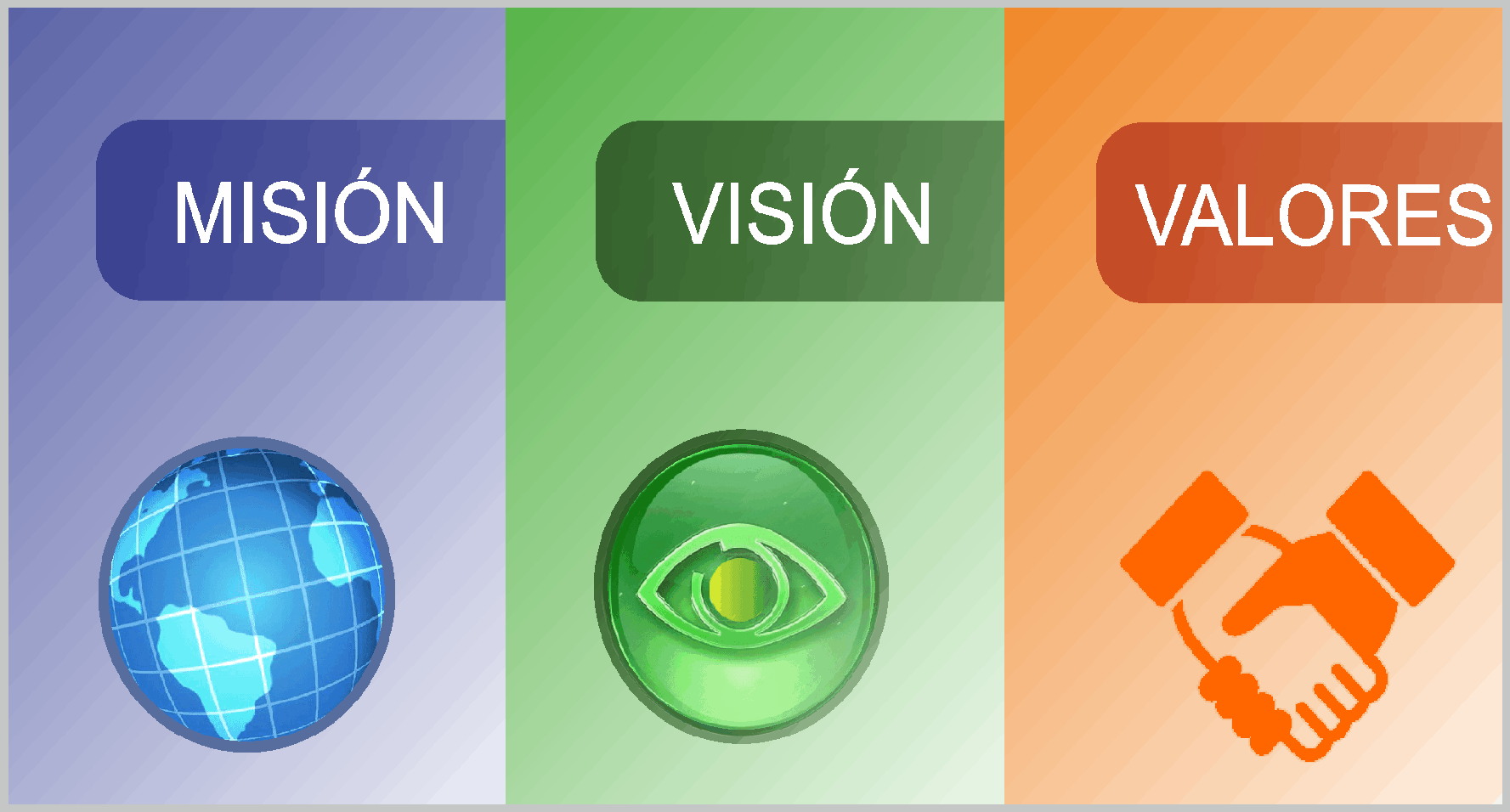 Integridad
Honestidad
Lealtad
Profesionalismo
Ética
Sinceridad
Respeto.
Innovación  
Calidad
3
Grupo Peza & Peña Consultores  ®   
Todos los Derechos Reservados
¿Por quE?
ESTRUCTURAR, SUS ARCHIVOS
La información es uno de los valores a los que poca importancia les presentan en la actualidad las empresas o instituciones privadas, poco a poco se van llenando de documentos hasta crear toda una explosión o caos documental que muchas veces repercute en su economía. ¿resguardar? ¿digitalizar? Si son opciones validas pero siempre de la mano de profesionales.
CONSECUENCIAS DE  NO  TENER SU ARCHIVO  ESTRUCTURADO ADMINISTRADO Y DIGITALIZADO
 
NO tener UNA ADECUADA ESTRUCTURACIÓN de su ARCHIVO Le puede ocasionar  pérdida de capital, tiempo y factor humano  en la búsqueda de información documental  vital muchas veces requerida por auditorías internas o externas.
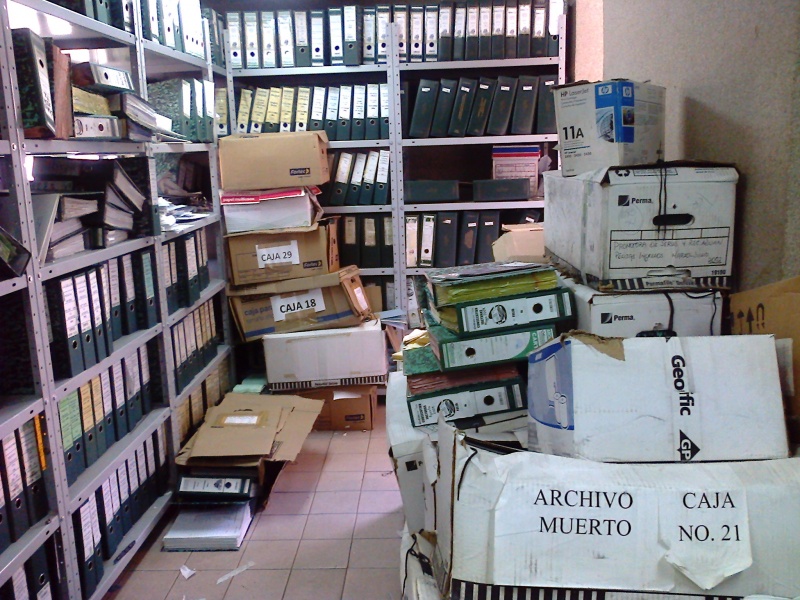 4
Grupo Peza & Peña Consultores  ®   
Todos los Derechos Reservados
¿Por quE?
ADMINISTRAR SUS ARCHIVOS
NO ADMINISTRAR en forma correcta su  información documental a usted sin verlo le constituye el elevarle costos por administración que  le producen:

1.- Elevación de tiempos muertos en búsqueda de información documental en sus archivos de concentración (archivos muertos).

2- Perdida, robo, extravío y venta de información muchas veces de carácter confidencial.

3- Elevación de costos al no tener mecanismos de control de  información y con ello se da  la duplicidad  de  información documental, que  repercute en  sus espacios o áreas de trabajo.

4.-  Multas en ocasiones millonarias por no tener la información documental en tiempo y forma para el caso de auditorías o de requerimientos de parte de  instituciones como SAT, IMSS, INFONAVIT, etc.,  o el caso contrario por no tener bien resguarda la información confidencial que administra (IFAI)
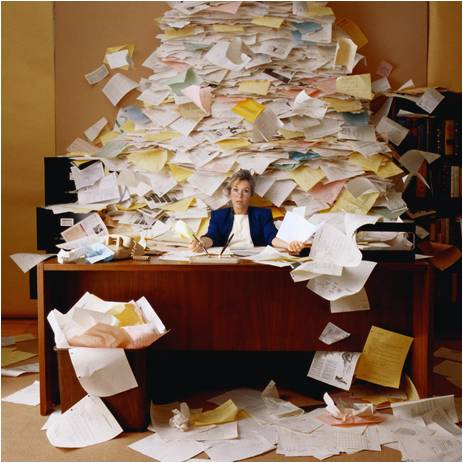 5
Grupo Peza & Peña Consultores  ®   
Todos los Derechos Reservados
¿Por qué?
digitalizar
Cuando NO SE TIENE UN ADECUADO CONTROL SOBRE LA DIGITALIZACIÓN en su empresa o institución , se  produce duplicidad de costos e información.  ¿Por qué?, Porque muchas veces la empresas que ofrecen este servicio no tienen especialistas en control documental y esto le produce duplicidad de información documental, y de ahí que se eleven sus costos.
También cuando  NO se tiene ORGANIZADO su ARCHIVO, se tiende a DIGITALIZAR  TODO LO QUE SE TIENE, ocasionando muchas veces que se eleven los costos por este proceso porque no se tiene un adecuada  valoración sobre lo que realmente es vital para este proceso y cual no.
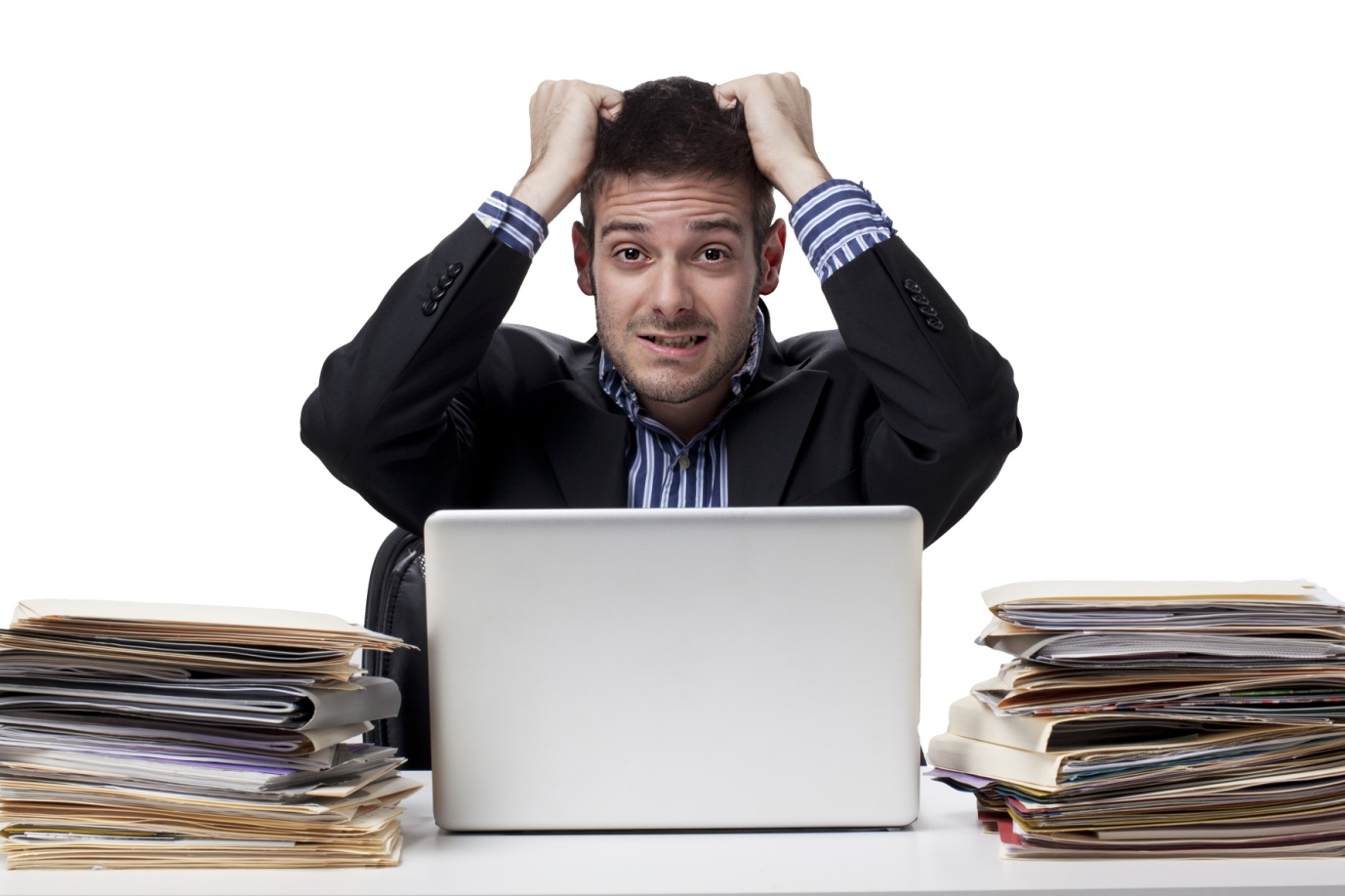 6
Grupo Peza & Peña Consultores  ®   
Todos los Derechos Reservados
PORTAFOLIO EJECUTIVO
Con base en la experiencia adquirida de parte de nuestros socios fundadores hemos diseñado todo un  Portafolio Ejecutivo de Servicios Profesionales  en el ámbito de la Archivonomía y/o Administración Documental, mismo que ponemos a sus finas atenciones.
7
Grupo Peza & Peña Consultores  ®   
Todos los Derechos Reservados
PLATAFORMAS ARCHIVISTICAS
Grupo Peza & Peña Consultores  le presenta en exclusiva nuestra línea de negocios pensada  en su economía, ya que actualmente los proyectos de ORGANIZACIÓN de Archivos elevan sus costos, esto debido a los procesos que se tienen que ejecutar, desde el equipamiento de sus almacenes u oficinas hasta el desarrollo de la digitalización.
Es  por eso que creamos PLATAFORMAS ARCHIVISTICAS  ajustables a medida de sus necesidades.
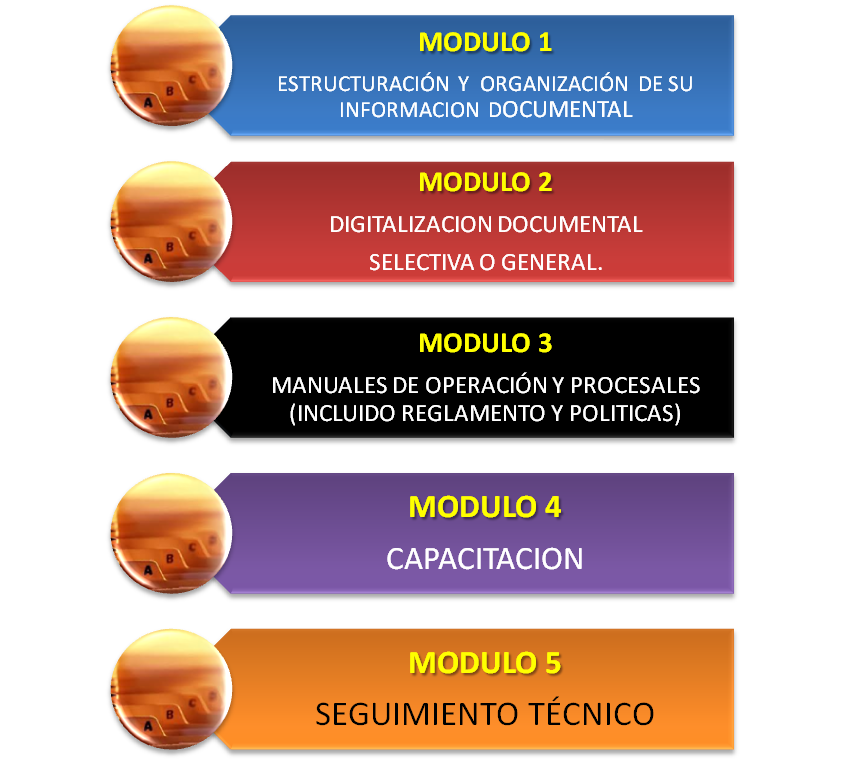 Cada  Plataforma se trabaja en Base a 5 MODULOS que se pueden ejecutar en conjunto o por separado de acuerdo a las necesidades de su archivo.
Si requiere algún módulo adicional , solo es cuestión de pedirlo y listo.
*APLICAN RESTRICCIONES
8
Grupo Peza & Peña Consultores  ®   
Todos los Derechos Reservados
RESGUARDO 
DOCUMENTAL
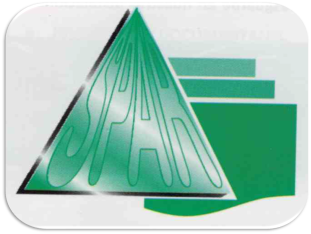 ¿NO TIENE USTED ESPACIO PARA RESGUARDAR SU INFORMACIÓN DOCUMENTAL U ARCHIVOS?.

Grupo Peza & Peña Consultores & Asociados  y  Sistemas Profesionales en Administración  de Archivos, S.A. de C.V. unen esfuerzos  con el fin de ofrecerle el servicio de:
RESGUARDO Y/O CUSTODIA DOCUMENTAL.

Nuestro servicio de resguardo  documental  marca la  diferencia en el mercado ya que no cobramos por metro cubico, evolucionamos  la forma de trabajar  con su activo mas valioso, SU INFORMACIÓN DOCUMENTAL.


Nuestros  costos  se colocan a  un nivel en donde podemos ofrecerle nuestros servicios cuya experiencia de nuestro personal y socios, le ofrecerá una asesoría profunda  y que fluyan las recomendaciones directamente de nuestro  servicio.
9
Grupo Peza & Peña Consultores  ®   
Todos los Derechos Reservados
CUSTODIA y RESGUARDO 
DOCUMENTAL
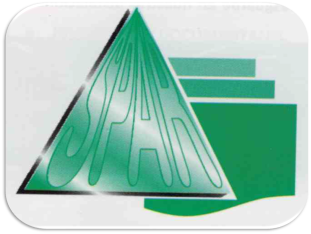 LO IVITAMOS A QUE CONOZCA NUESTRAS INSTALACIONES
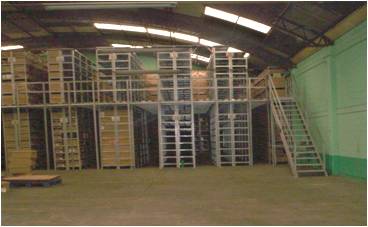 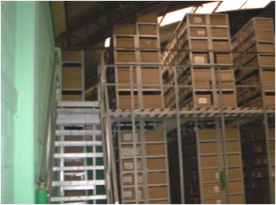 10
Grupo Peza & Peña Consultores  ®   
Todos los Derechos Reservados
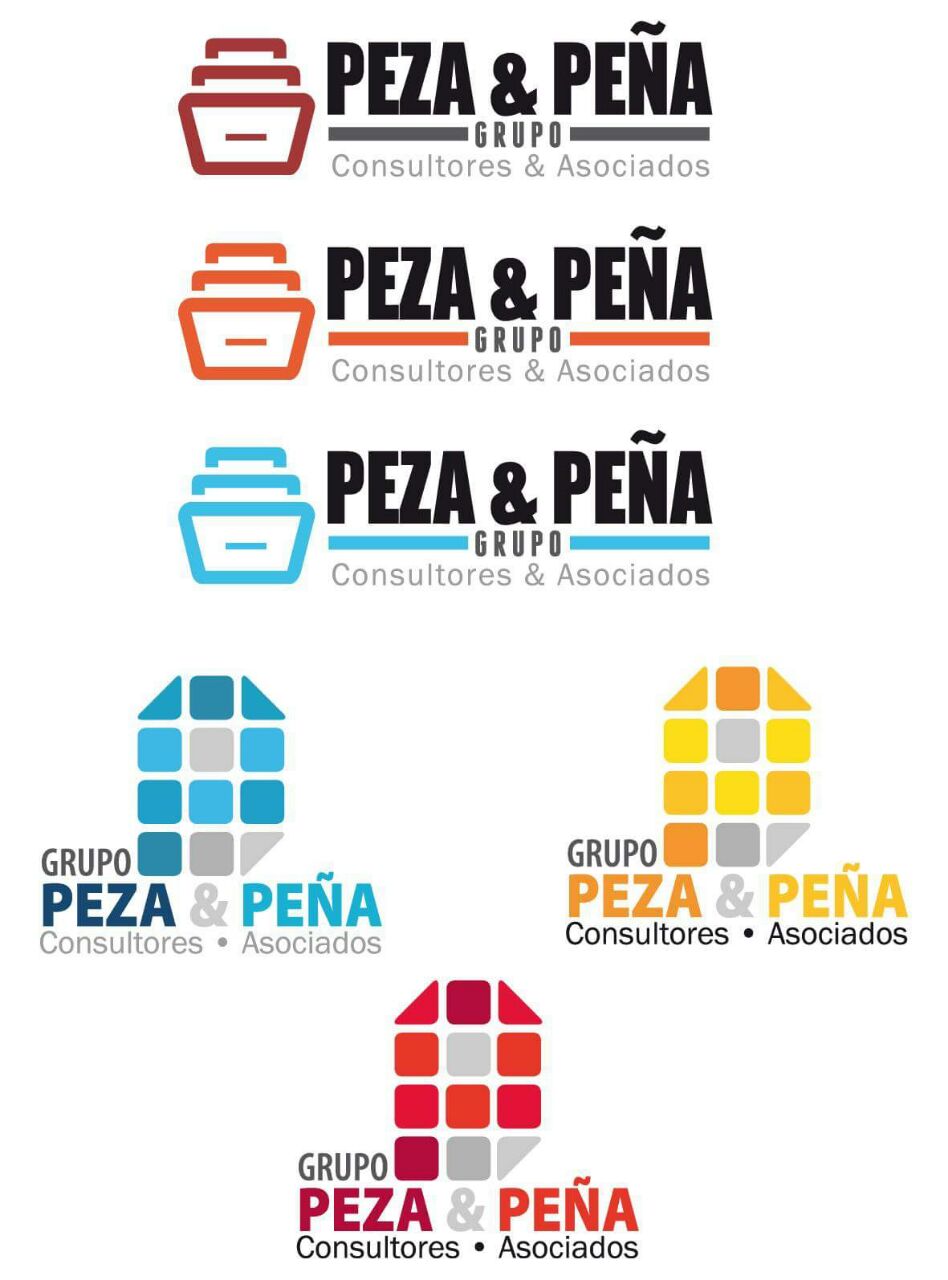 DISTRIBUIDOR  AUTORIZADO
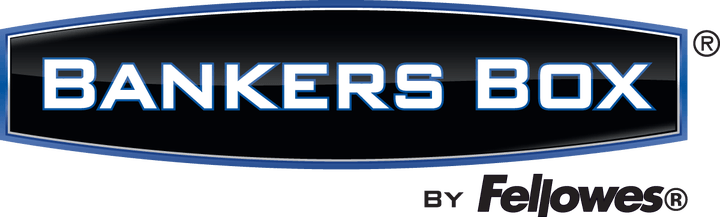 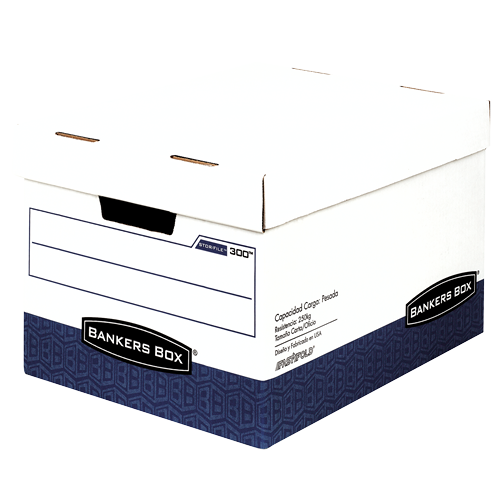 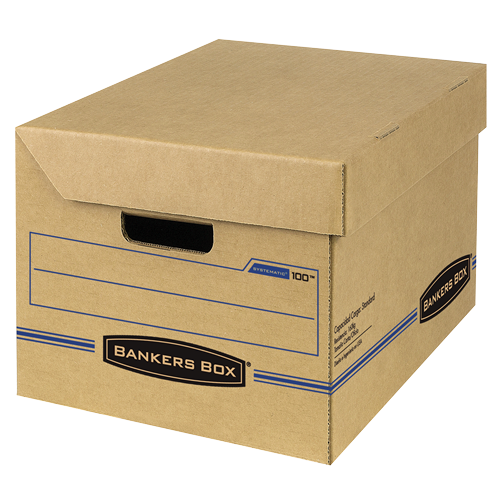 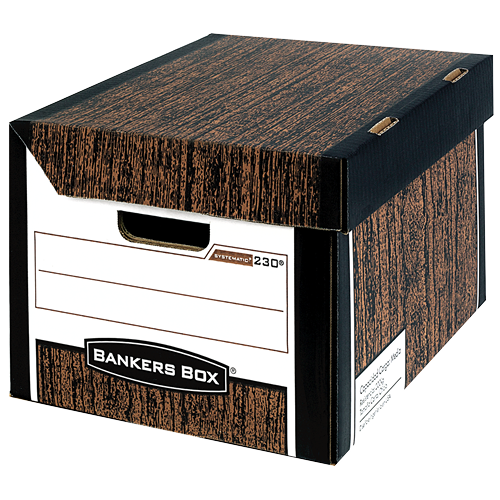 11
Grupo Peza & Peña Consultores  ®   
Todos los Derechos Reservados
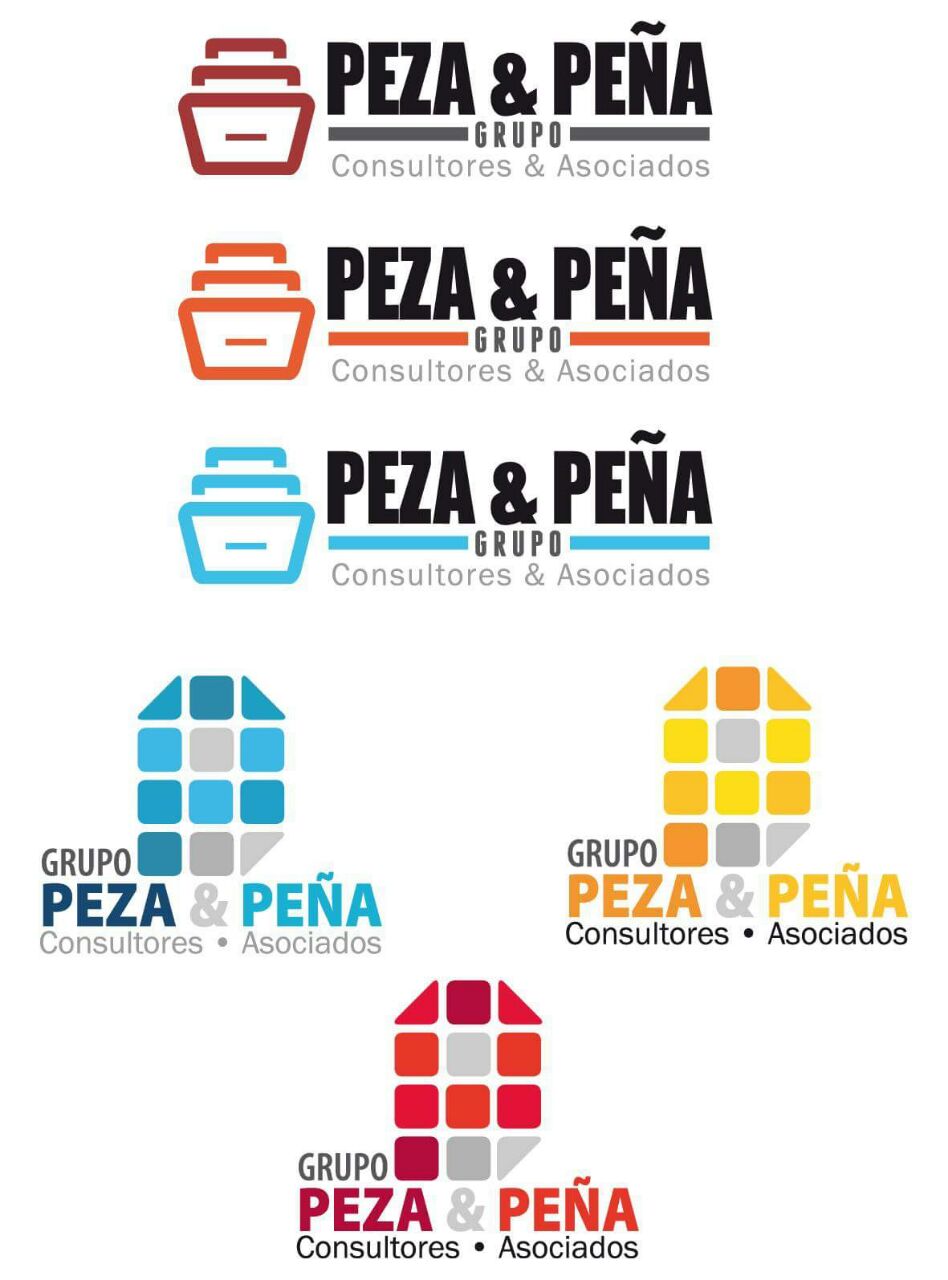 DISTRIBUIDOR  AUTORIZADO
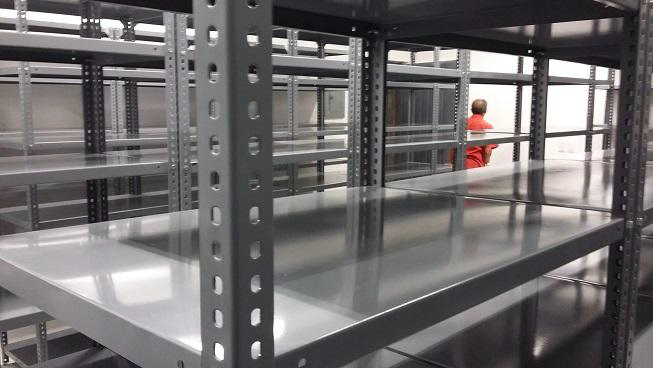 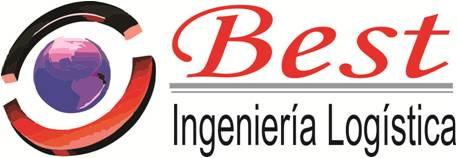 12
Grupo Peza & Peña Consultores  ®   
Todos los Derechos Reservados
DIGITALIZACION
DOCUMENTAL
¿REQUIERE USTED DIGITALIZAR? La digitalización de documentos es el mecanismo más sencillo, eficiente y rentable para almacenar, administrar y consultar grandes volúmenes de documentos, en forma de imágenes digitales.
    Nuestro equipo de trabajo supervisado  y capacitado por un Ingeniero en Sistemas Digitales nos permiten ofrecerle un servicio profesional  de primer nivel.
       Mediante nuestro proceso de  DIGITALIZACIÓN SELECTIVA   o GENERAL usted  obtiene un costo beneficio real ya que como parte del proceso verificamos que  sus documentos tengan un verdadero valor primario (legal, financiero o administrativo)  seleccionando  que documentación es susceptible de digitalizarse y cual no.
          Nuestros  costos  se colocan a  un nivel en donde podemos ofrecerle nuestros servicios cuya experiencia de nuestro personal y socios, le ofrecerá una asesoría profunda  y que fluyan las recomendaciones directamente de nuestro  servicio.
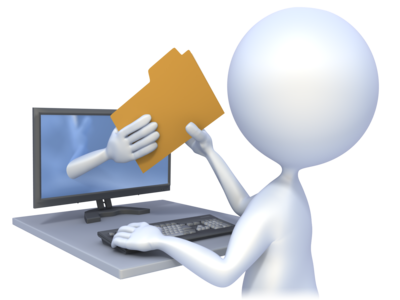 13
Grupo Peza & Peña Consultores  ®   
Todos los Derechos Reservados
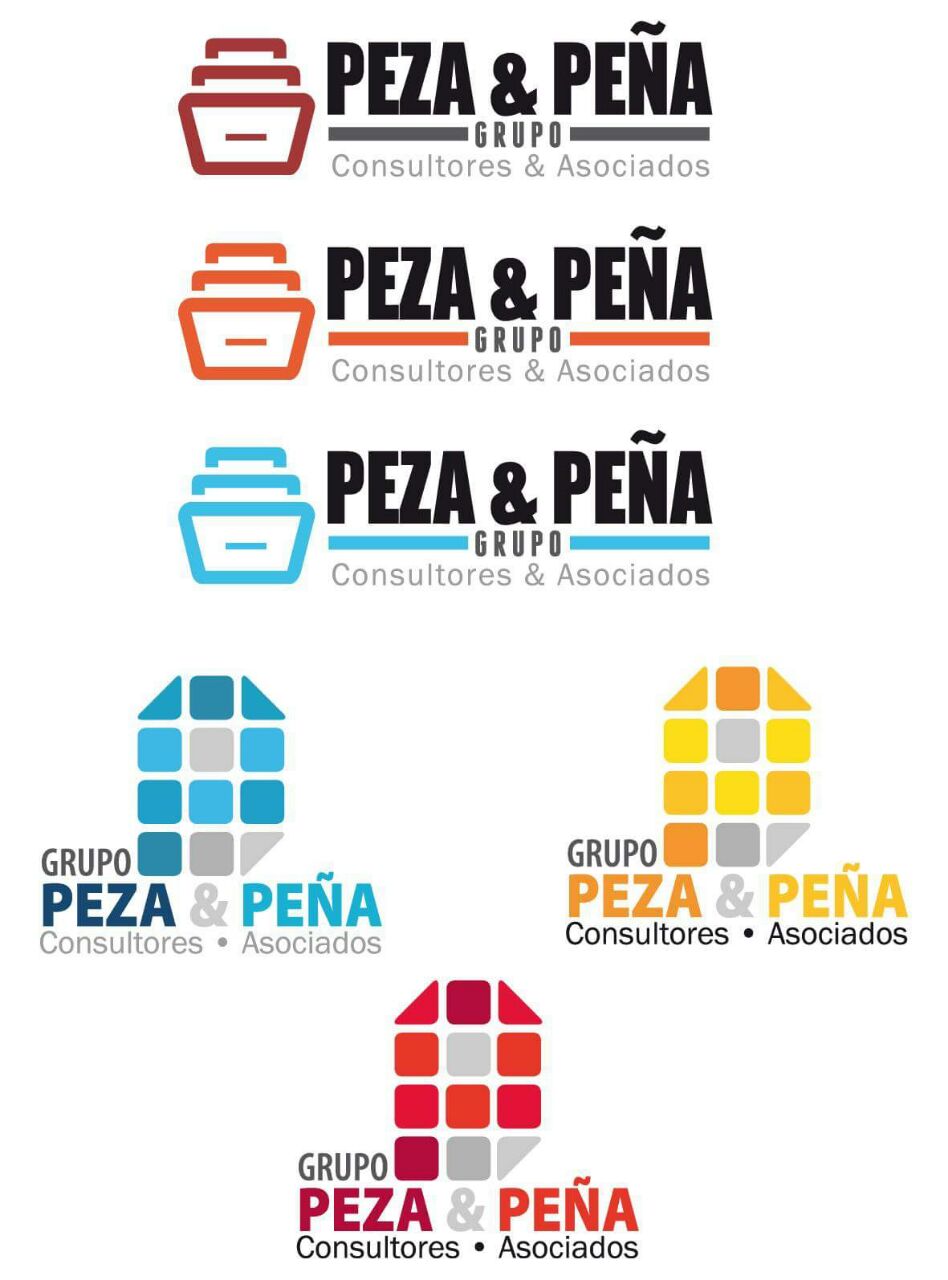 ESTRUCTURAMOS  Y ORGANIZAMOS   SU  ARCHIVO  
“VIVO”   o  “MUERTO”
CON :
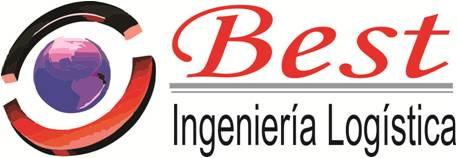 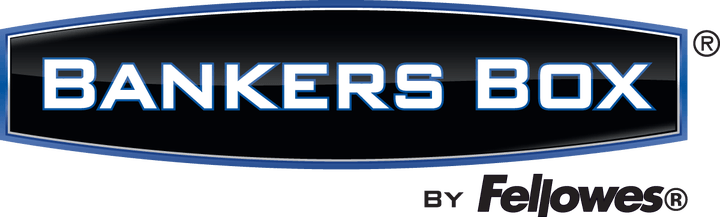 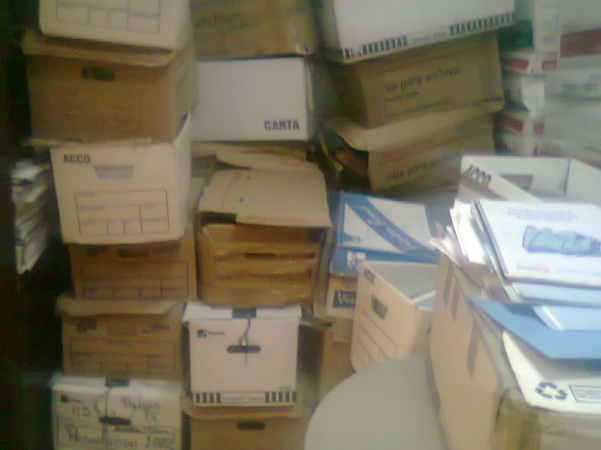 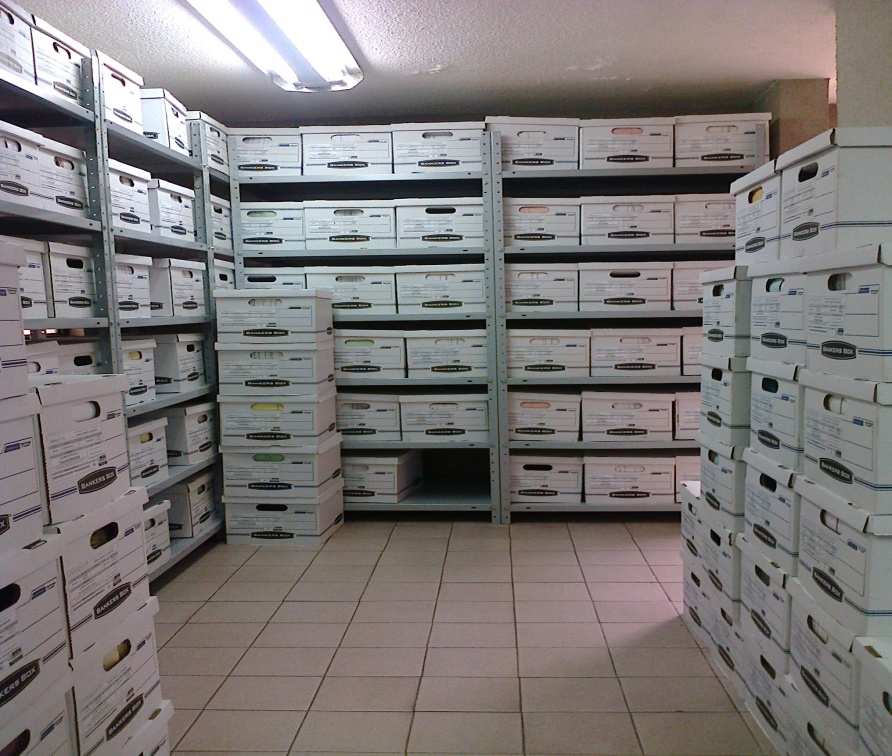 ARCHIVO MUERTO
SIN ORGANIZAR
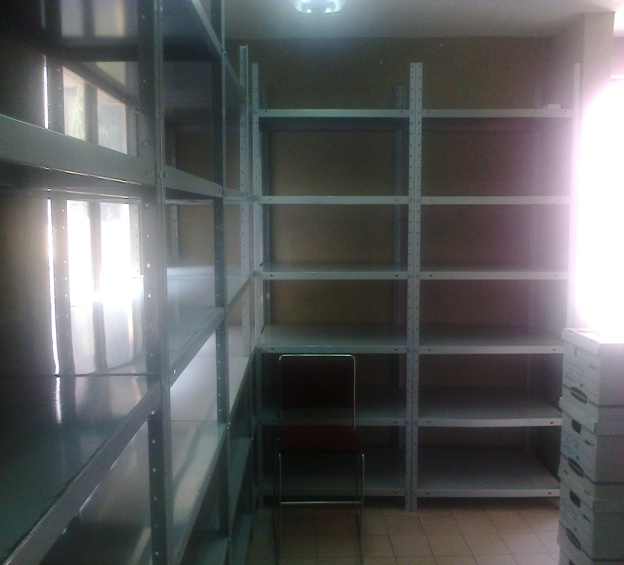 ARCHIVO MUERTO
YA PROCESADO
INSTALACION DE ESTANTERIA
ESPECIALMENTE DISEÑADA
14
Grupo Peza & Peña Consultores  ®   
Todos los Derechos Reservados
¿QUE BENEFICIOS OBTIENE USTED AL TRABAJAR CON  GRUPO PEZA & PEÑA CONSULTORES?
Los beneficios que usted obtiene trabajar con nosotros son:
15
Grupo Peza & Peña Consultores  ®   
Todos los Derechos Reservados
NUESTROS CLIENTES.
CONOCE A LAS EMPRESAS QUE NOS HAN OTORGADO SU CONFIANZA A LO LARGO DE 15 AÑOS DE ESFUERZO ININTERRUMPIDO.
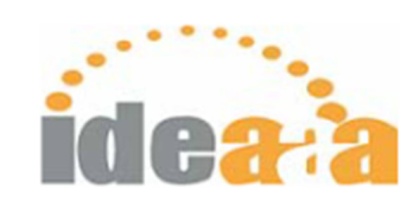 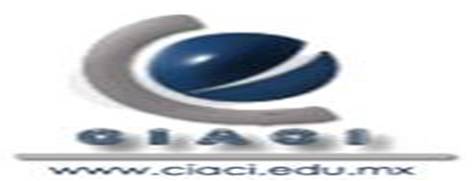 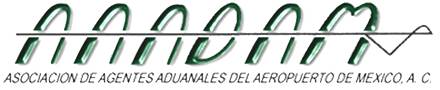 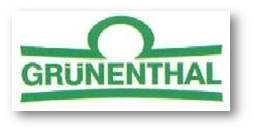 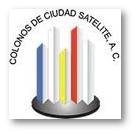 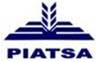 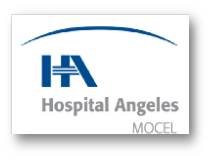 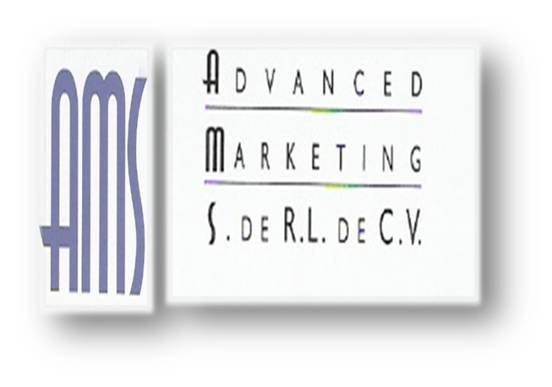 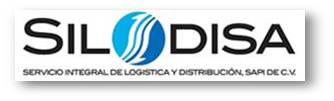 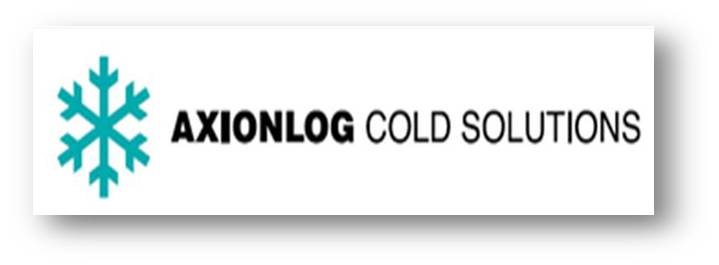 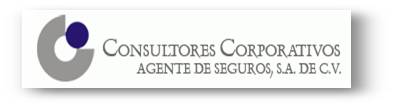 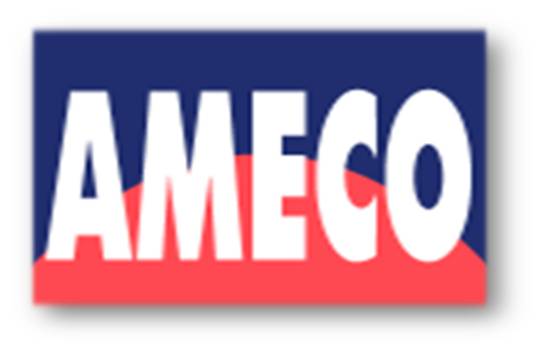 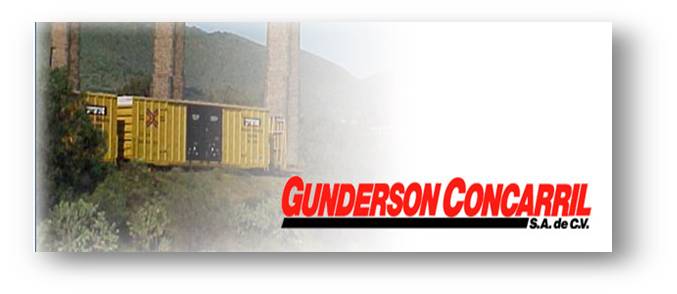 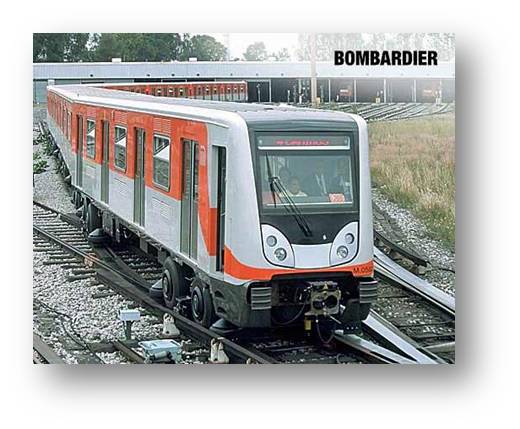 16
Grupo Peza & Peña Consultores  ®   
Todos los Derechos Reservados
¿COMO 
CONTACTARNOS?
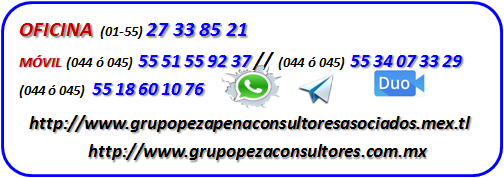 OFICINAS CORPORATIVAS
HORARIOS  DE ATENCIÓN 
LUNES  A VIERNES
 09:00 HRS A 19:00 HRS
CENTRO DE CUSTODIA y RESGUARDO
HORARIOS  DE ATENCIÓN 
LUNES  A VIERNES
 09:00 HRS A 18:00 HRS
17
Grupo Peza & Peña Consultores  ®   
Todos los Derechos Reservados
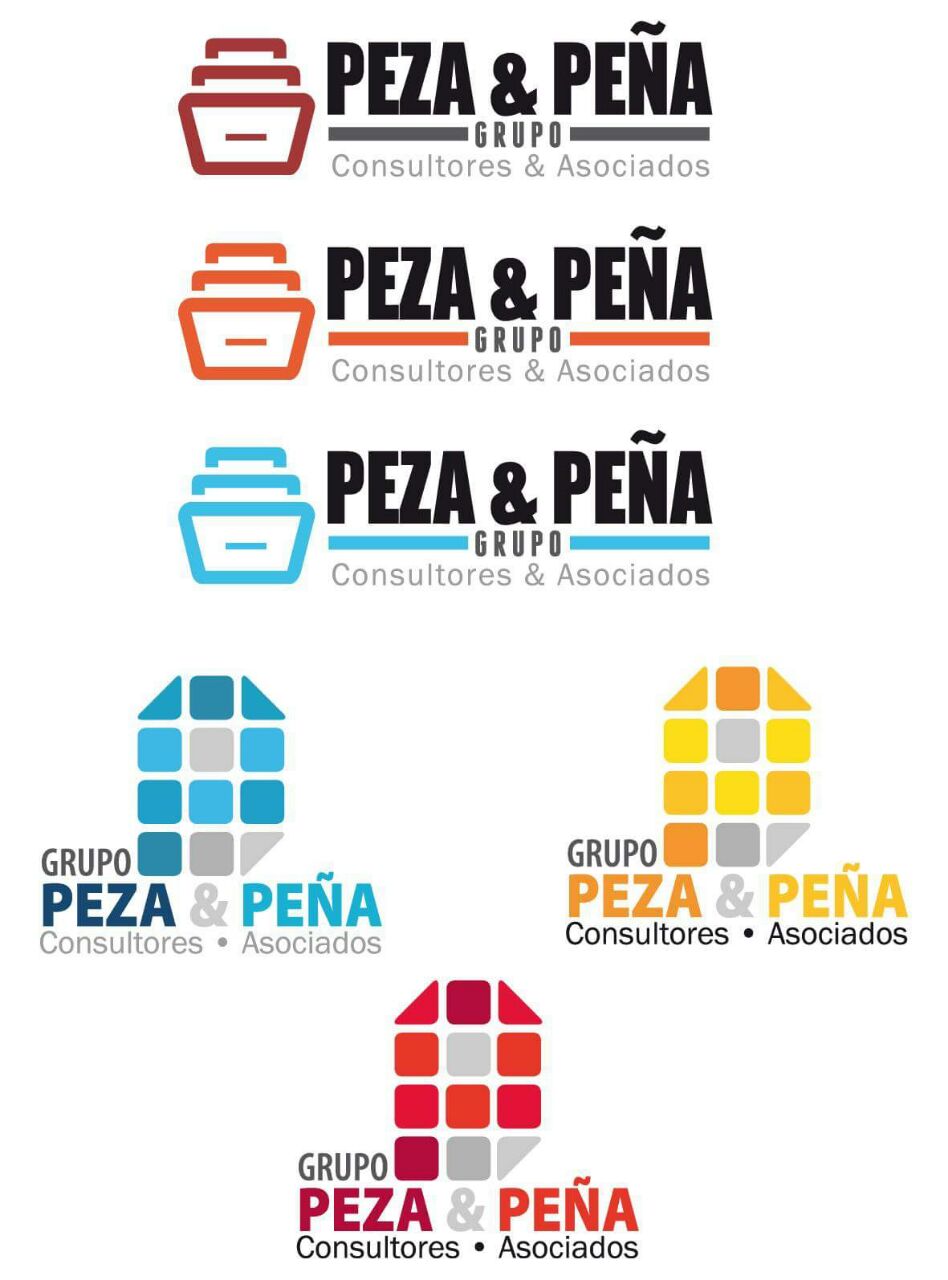 Grupo Peza & Peña Consultores Asociados ®
TODOS LOS DERECHOS RESERVADOS 
2002-2018
TRABAJAMOS DÍA CON DÍA 
PARA GANARNOS  SU CONFIANZA
TENIENDO EL PRIVILEGIO DE SERVIRLE
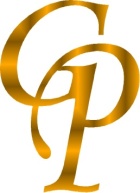 18
Grupo Peza & Peña Consultores  ®   
Todos los Derechos Reservados